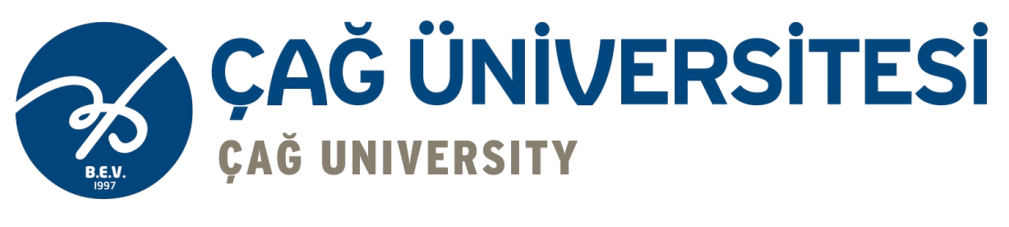 Yükseköğretim Kalite Kurulu (YÖKAK)Kalite Eğitimleri Serisi
Kalite Yönetimi Koordinatörlüğü
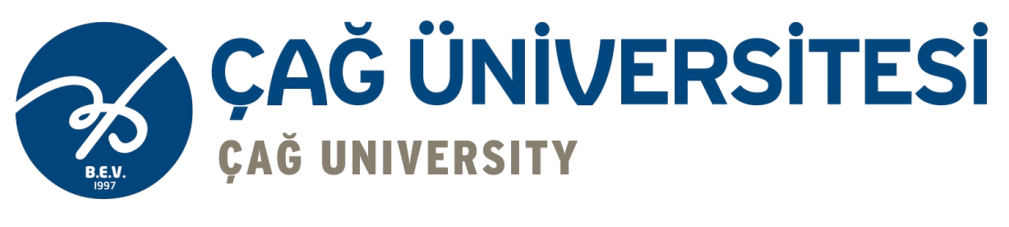 Eğitimin Konu Başlıkları
YÖKAK Ne Zaman Kuruldu?
YÖKAK Kimlerden Oluşur? 
YÖKAK’ın En Temel Hedefi Nedir?
YÖKAK, Yükseköğretim Kurumlarını Hangi Ölçütlere Göre Değerlendirir? 
YÖKAK Dereceli Değerlendirme Anahtarı Nedir?
YÖKAK, Yükseköğretim Kurumlarını NasılDeğerlendirir?
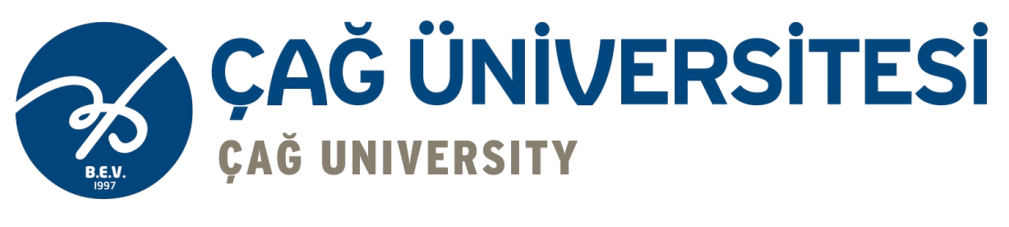 YÖKAK Ne Zaman Kuruldu?
Yükseköğretim Kalite Kurulu (YÖKAK); 23 Temmuz 2015 tarih ve 29423 sayılı Resmi Gazetede yayımlanarak yürürlüğe giren “Yükseköğretim Kalite Güvencesi Yönetmeliği” kapsamında oluşturulmuş ve Yükseköğretim Kurulu’na (YÖK) bağlı bir yapı olarak 1 Temmuz 2017 tarihine kadar faaliyetlerini yürütmüştür.
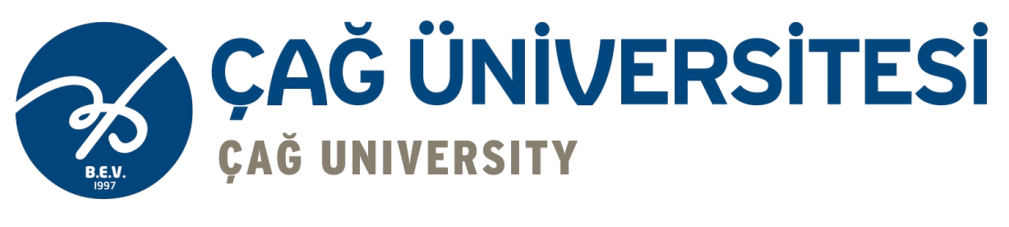 YÖKAK Ne Zaman Kuruldu?
YÖKAK, 1 Temmuz 2017 tarihli 7033 sayılı "Sanayinin Geliştirilmesi ve Üretimin Desteklenmesi Amacıyla Bazı Kanun ve Kanun Hükmünde Kararnamelerde Değişiklik Yapılmasına Dair Kanun" ile 2547 sayılı Yükseköğretim Kanunu’na eklenen Ek Madde 35 hükümlerine göre yeniden yapılandırılmıştır. Söz konusu yasal düzenleme ile idari ve mali özerkliğe sahip, kamu tüzel kişiliğini haiz ve özel bütçeli bir yapı haline gelmiştir.
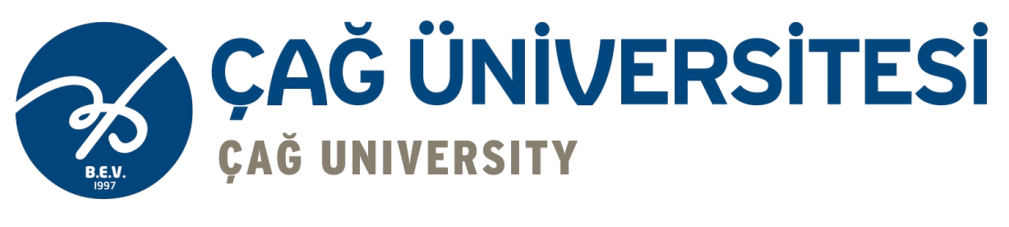 YÖKAK Kimlerden Oluşur?
YÖKAK, Kurul ve Başkandan oluşur. Kurul’un Başkan dahil olmak üzere 13 üyesi bulunmaktadır .
Yükseköğretim Kurulu Genel Kurulu tarafından seçilen 3 üye
Üniversitelerarası Kurul (ÜAK) tarafından seçilen 3 üye
Millî Eğitim Bakanlığı (MEB) tarafından seçilen 1 üye
Mesleki Yeterlilik Kurumunu (MYK) temsilen 1 üye
Türk Akreditasyon Kurumunu (TÜRKAK) temsilen 1 üye
Türkiye Bilimsel ve Teknolojik Araştırma Kurumunu (TÜBİTAK) temsilen 1 üye
Türkiye Sağlık Enstitüleri Başkanlığını (TÜSEB) temsilen 1 üye
Türkiye Odalar ve Borsalar Birliğini (TOBB) temsilen 1 üye
Öğrenci temsilcisi 1 üye
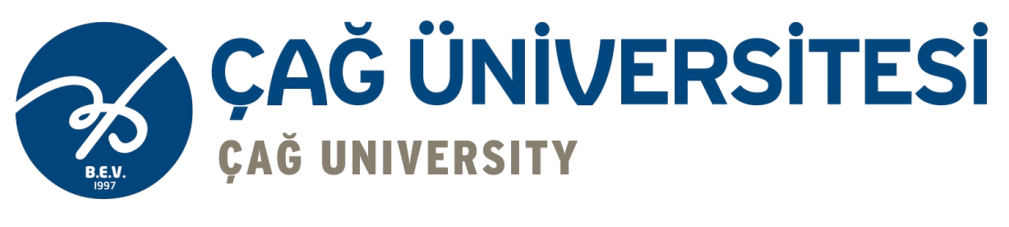 YÖKAK’ın En Temel Hedefi Nedir?
Yükseköğretim kurumlarının eğitim ve öğretim süreçlerinin, araştırma ve geliştirme etkinliklerinin, idari yapılarının ve toplumsal katkı mekanizmalarının kalite güvencesi açısından değerlendirilmesi, kurumların gelişmeye açık yanlarının belirlenmesi ve sürekli iyileşmelerine katkı sunulmasıdır.
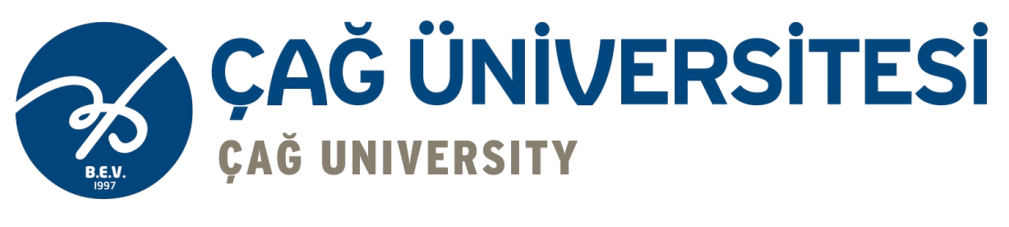 YÖKAK, Yükseköğretim Kurumlarını Hangi Ölçütlere Göre Değerlendirir?
YÖKAK, değerlendirme süreçlerini değerlendirme ölçütlerine göre yapmaktadır. Bu ölçütler (kriterler), Avrupa Yükseköğrenim Alanında Kalite Güvencesi Standartları ve Yönergelerinde (ESG) yer alan iç kalite güvencesi için standartlar ve yönergelere uyum dikkate alınarak oluşturulmuştur.
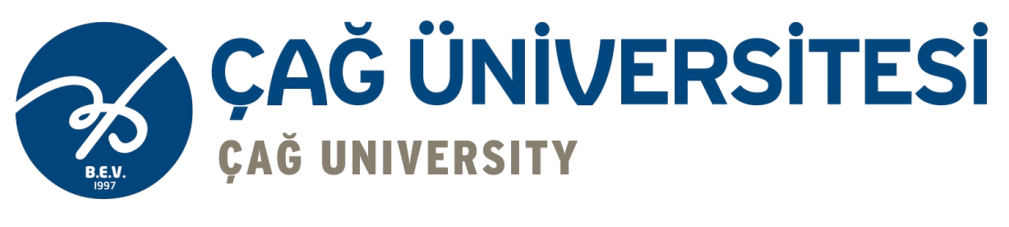 YÖKAK, Yükseköğretim Kurumlarını Hangi Ölçütlere Göre Değerlendirir?
ESG standartları daha çok yükseköğretim kurumlarının eğitim ve öğretim etkinlikleri ile bağlı diğer bir grup etkinliğe odaklanırken; YÖKAK’ın ölçütleri Türk yükseköğretim sisteminin yapısı ve işleyişi gereği “liderlik, yönetişim ve kalite”, “eğitim ve öğretim”, “araştırma ve geliştirme” ile “toplumsal katkı” boyutlarını da kapsamaktadır. 
Değerlendirme süreçlerinde kullanılan temel araç YÖKAK Dereceli Değerlendirme  Anahtarı’dır.
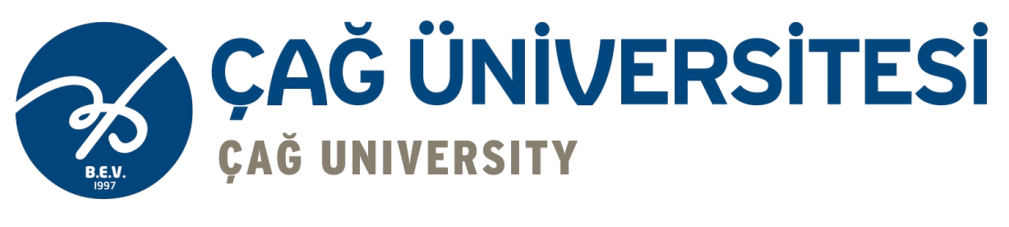 YÖKAK Dereceli Değerlendirme Anahtarı Nedir?
Yükseköğretim kurumlarının; iç değerlendirme çalışmalarında, Kurum İç Değerlendirme Raporu (KİDR) yazımında ve aynı zamanda dış değerlendirme süreçlerinde kullanılan rubrik tarzında geliştirilmiş bir ölçme aracıdır. 
Bu araç; dört ana başlık altındaki ölçütler ve alt ölçütlerden oluşmaktadır. 
YÖKAK Dereceli Değerlendirme Anahtarı’nda her bir alt ölçüt için kalite güvencesi süreç ya da mekanizmaları; planlama, uygulama, kontrol etme ve önlem alma (PUKÖ) döngüsü basamaklarının olgunluk düzeyleri dikkate alınarak tanımlanmıştır.
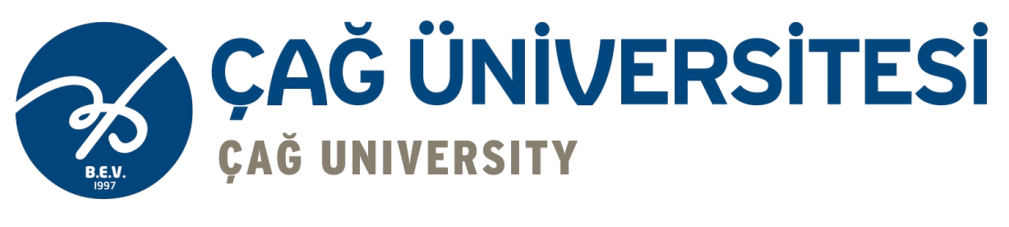 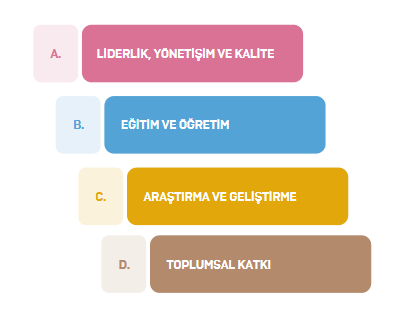 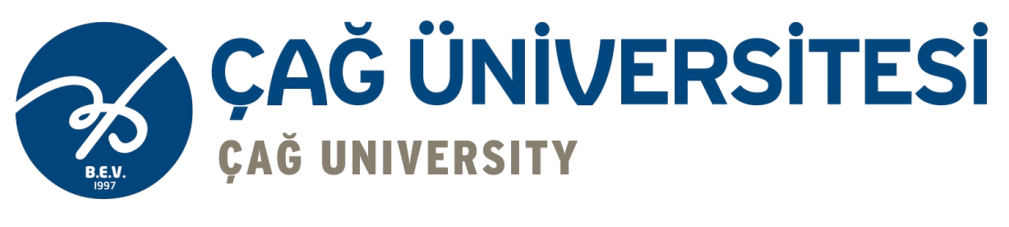 YÖKAK, Yükseköğretim Kurumlarını NasılDeğerlendirir?
YÖKAK, yükseköğretim kurumlarındaki niteliğin arttırılması ve kalite güvencesi sistemine katkı sağlanması amacıyla yükseköğretim kurumunun; eğitim ve öğretim, araştırma ve geliştirme, toplumsal katkı ve idari hizmetlerinin kalite düzeylerine ilişkin kurumsal dış değerlendirme çalışmalarını değerlendirir.  Diğer bir ifadeyle;  kurumun fotoğrafını çeker.
YÖKAK, yükseköğretim kurumlarınca hazırlanan Kurum İç Değerlendirme Raporları (KİDR) ile kurumların kendi iç kalite güvencesi sistemlerinin değerlendirilmesini sağlamaktadır.